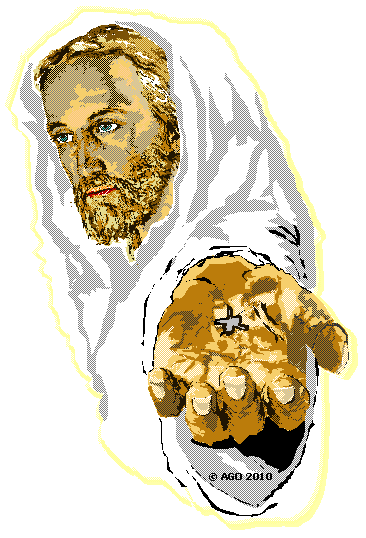 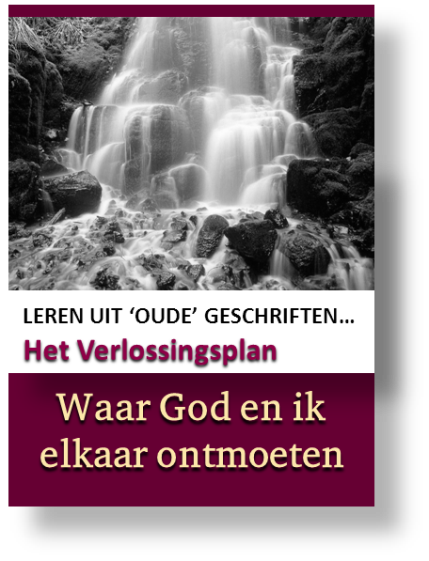 HET HEILIGDOM
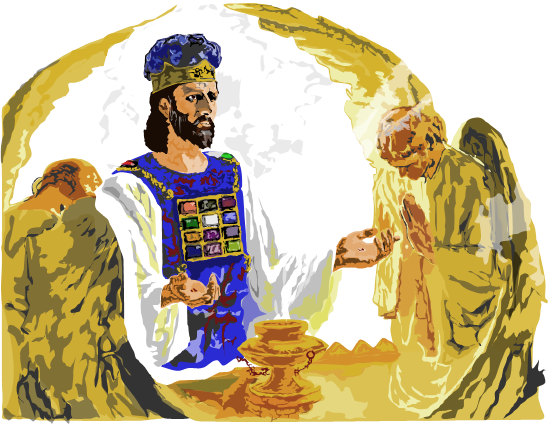 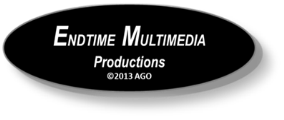 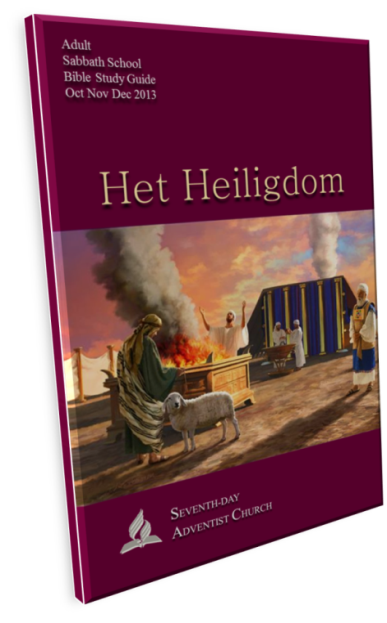 Een EENVOUDIGE UITLEG 
van HET HEILIGDOM…
© AGO 2013
sdapioneers@hotmail.com
Het Hemels Heiligdom in een “modern jasje”…
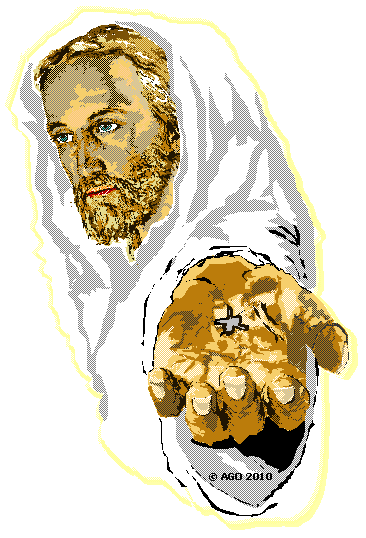 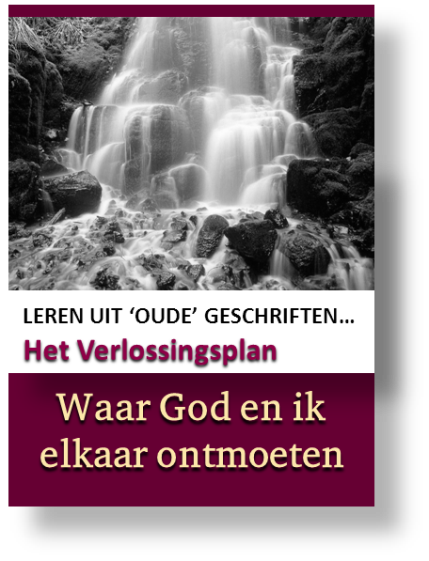 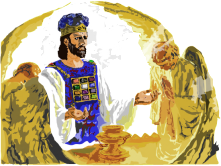 HET HEILIGDOM
Hoe kunnen we Het Hemels Heiligdom op een eenvoudige manier weergeven ?
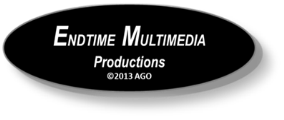 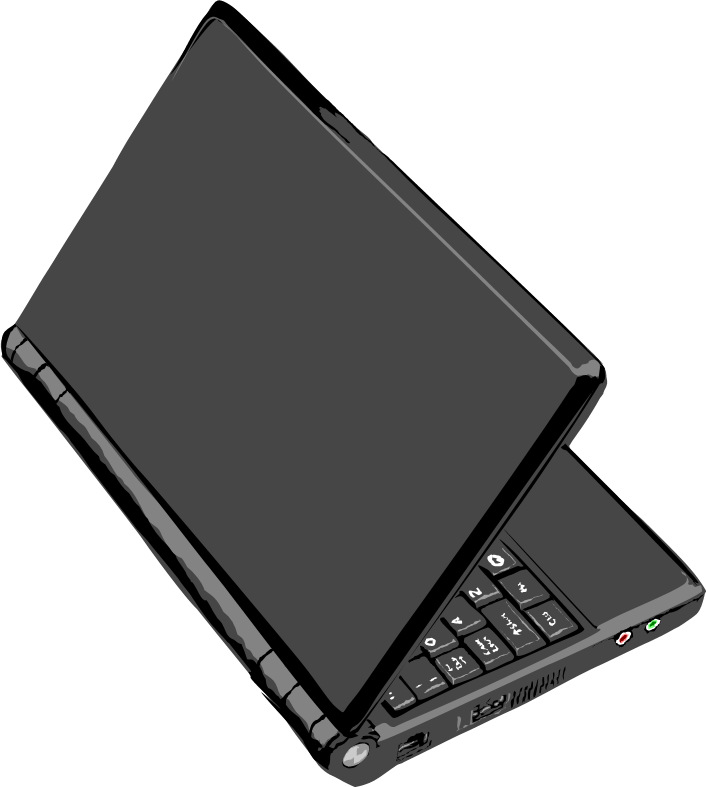 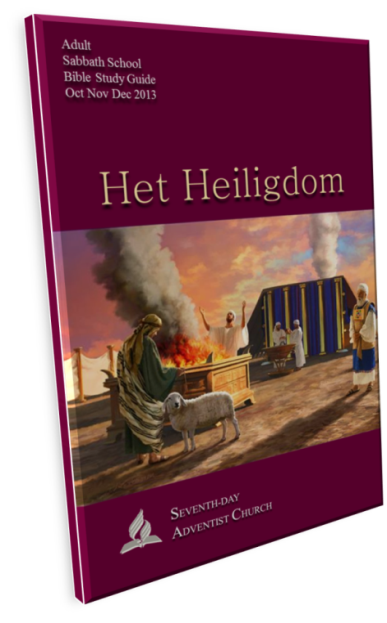 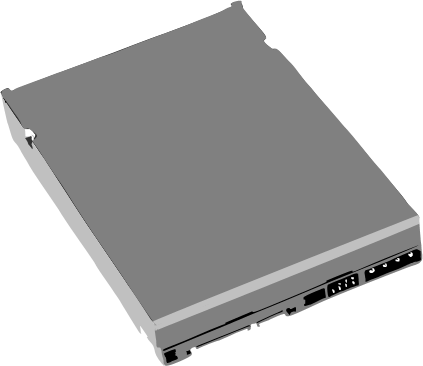 Een LAPTOP en een EXTERNE HARDDISK
© AGO 2013
sdapioneers@hotmail.com
Het Hemels Heiligdom in een “modern jasje”…
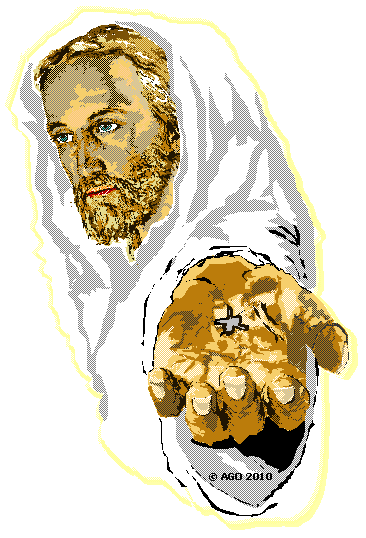 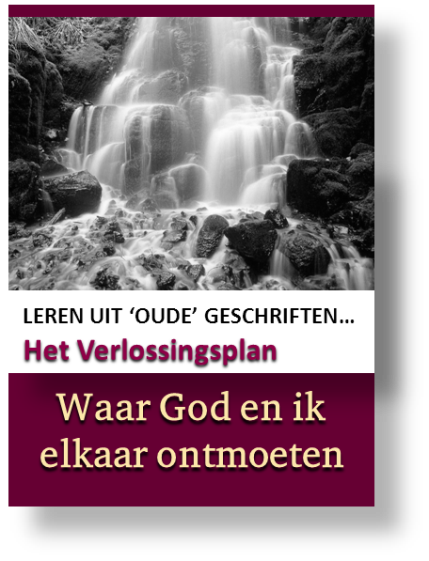 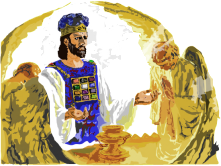 HET HEILIGDOM
Hoe kunnen we Het Hemels Heiligdom op een eenvoudige manier weergeven ?
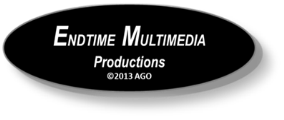 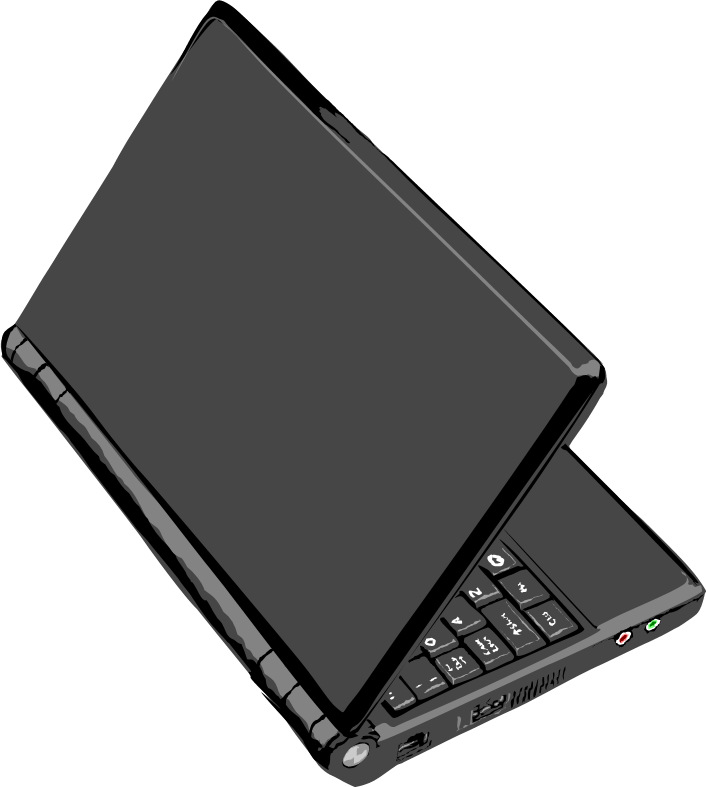 EXTERNE 
HARDDISK
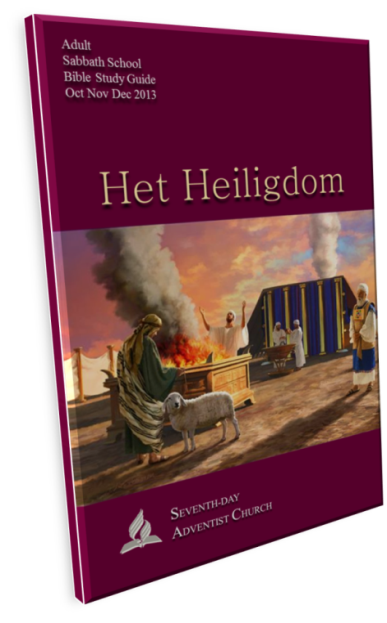 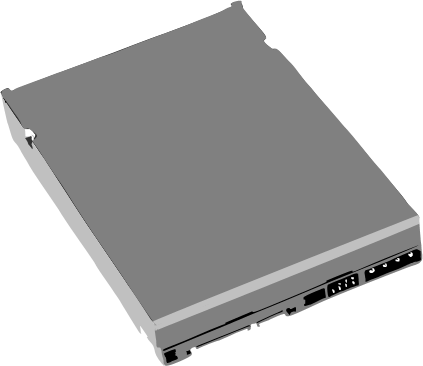 VOORHOF
© AGO 2013
sdapioneers@hotmail.com
Het Hemels Heiligdom in een “modern jasje”…
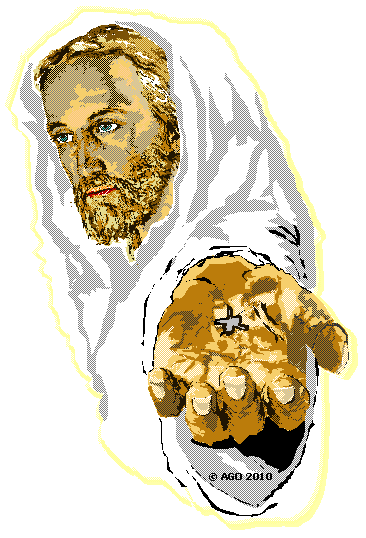 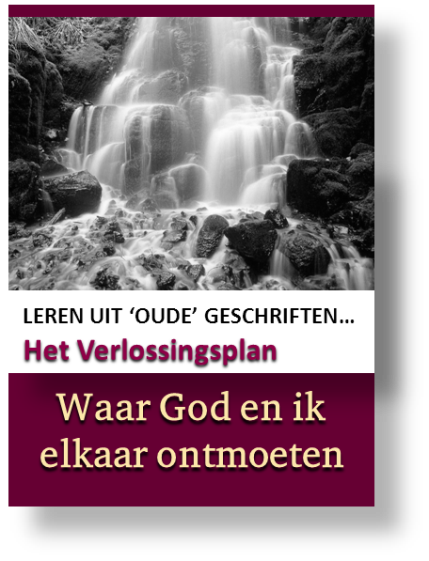 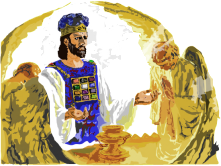 HET HEILIGDOM
Hoe kunnen we Het Hemels Heiligdom op een eenvoudige manier weergeven ?
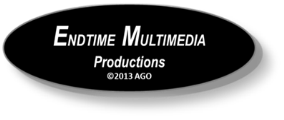 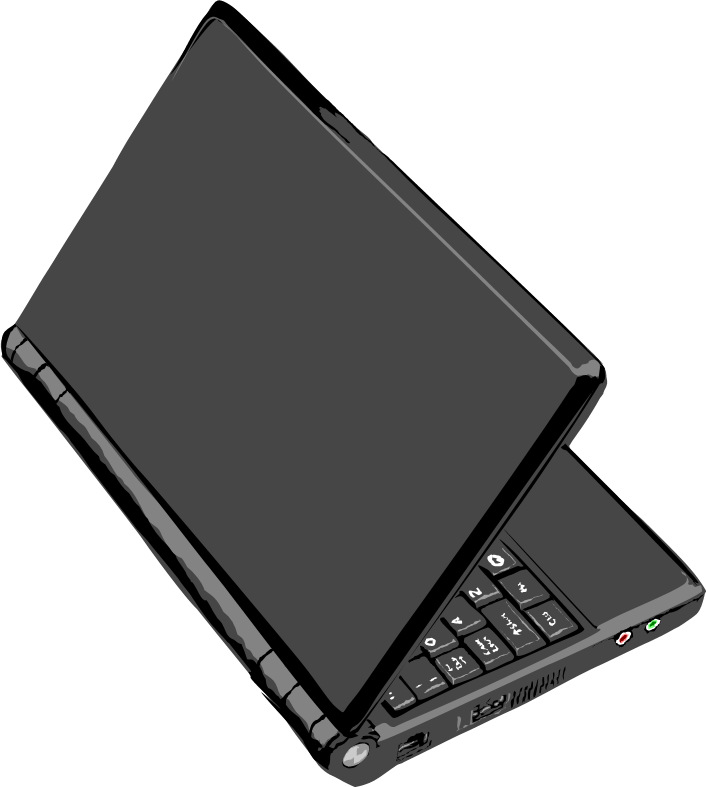 LAPTOP
EXTERNE 
HARDDISK
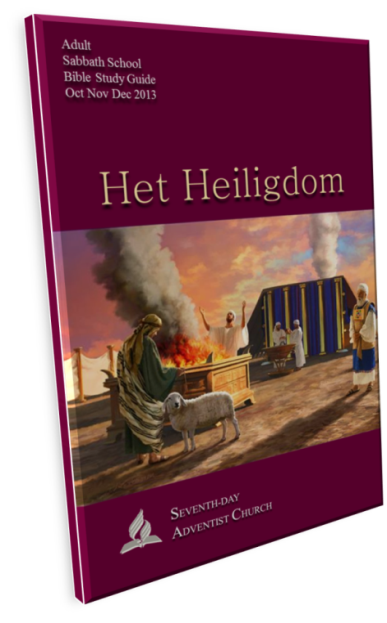 HEILIGDOM
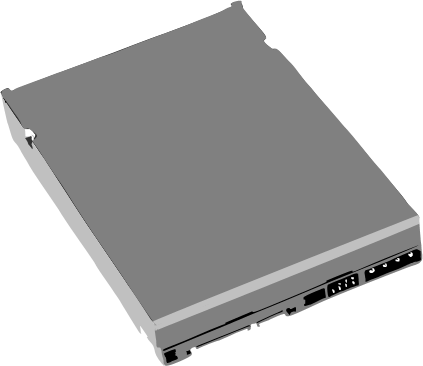 VOORHOF
© AGO 2013
sdapioneers@hotmail.com
Het Hemels Heiligdom in een “modern jasje”…
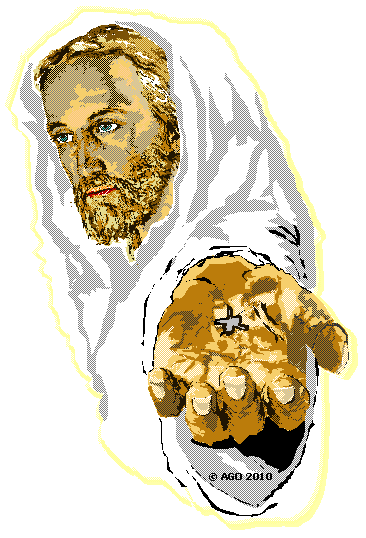 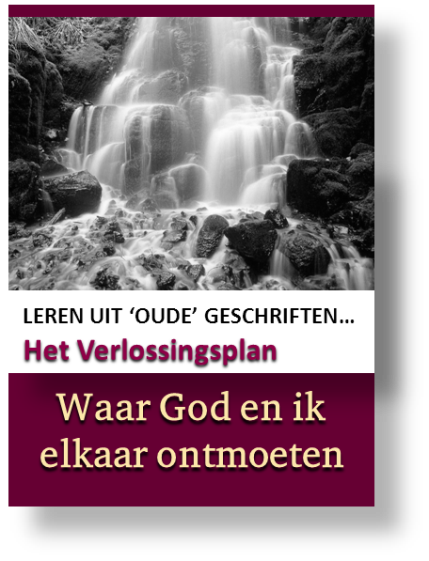 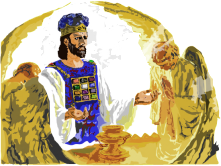 HET HEILIGDOM
Hoe kunnen we Het Hemels Heiligdom op een eenvoudige manier weergeven ?
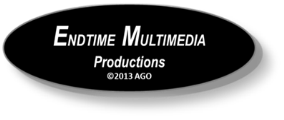 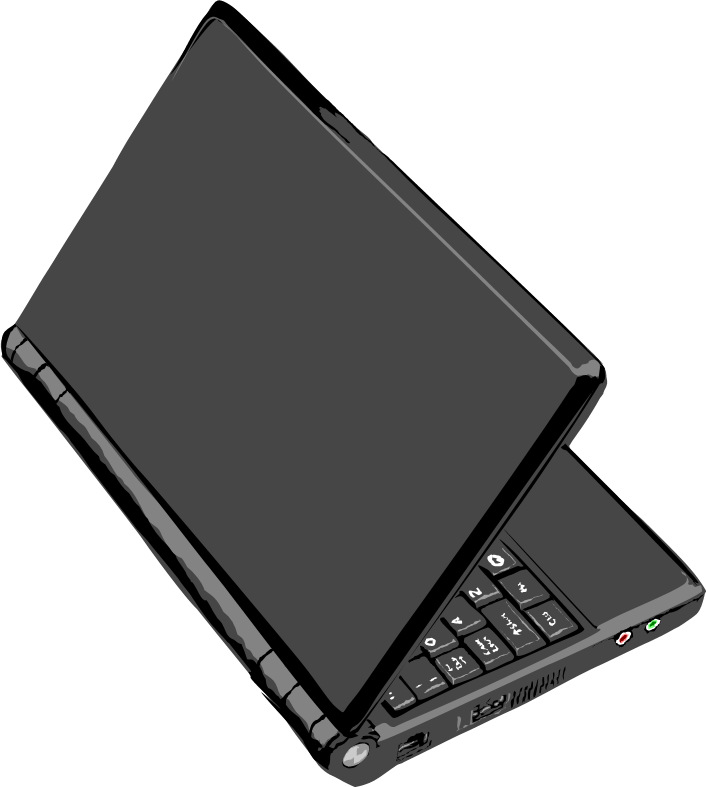 LAPTOP
EXTERNE 
HARDDISK
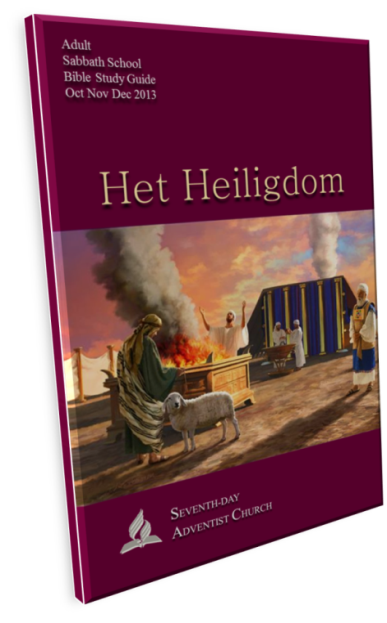 HEILIGDOM
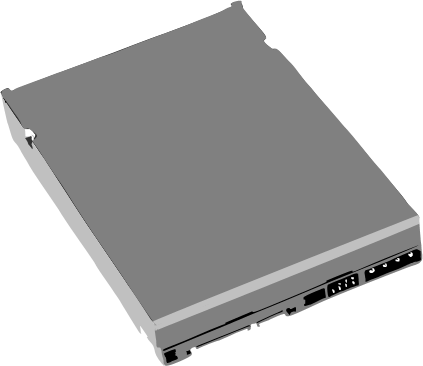 VOORHOF
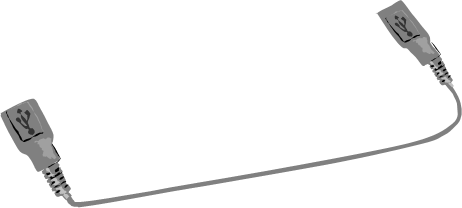 GEBEDEN
USB 3.0 KABEL
© AGO 2013
sdapioneers@hotmail.com
Het Hemels Heiligdom in een “modern jasje”…
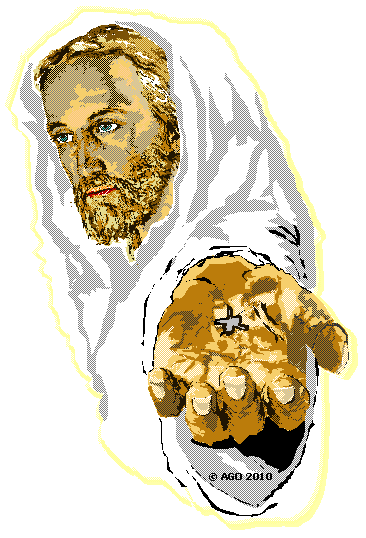 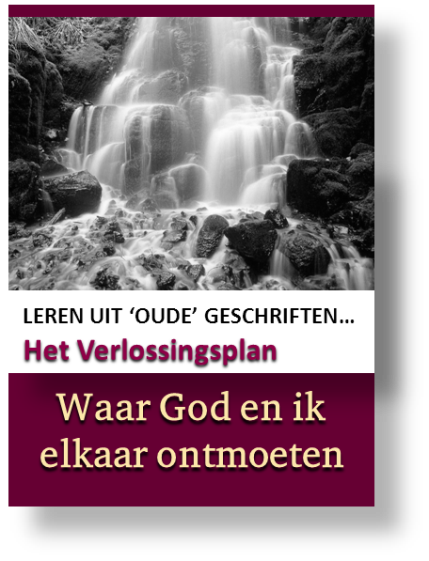 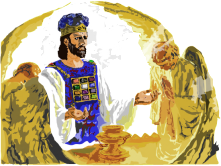 HET HEILIGDOM
Hoe kunnen we Het Hemels Heiligdom op een eenvoudige manier weergeven ?
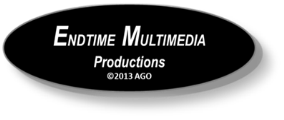 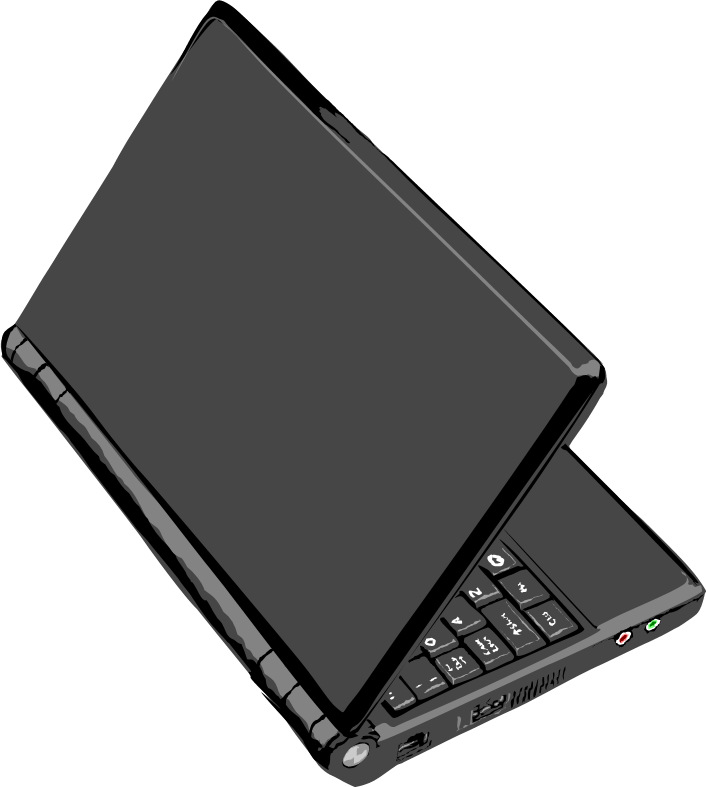 LAPTOP
EXTERNE 
HARDDISK
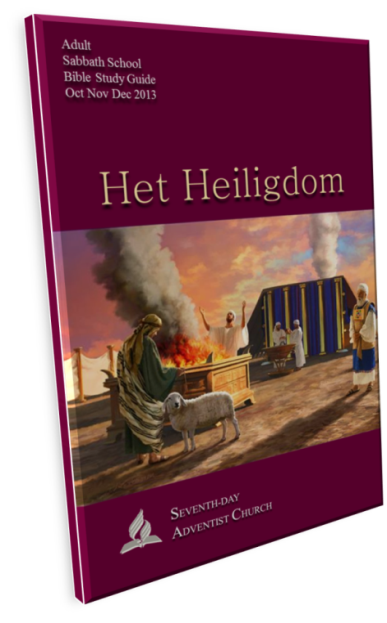 HEILIGDOM
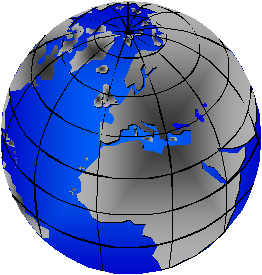 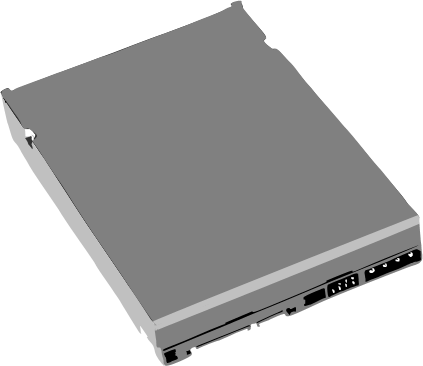 “AARDE”
VOORHOF
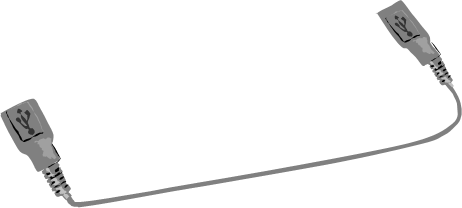 GEBEDEN
USB 3.0 KABEL
© AGO 2013
sdapioneers@hotmail.com
Het Hemels Heiligdom in een “modern jasje”…
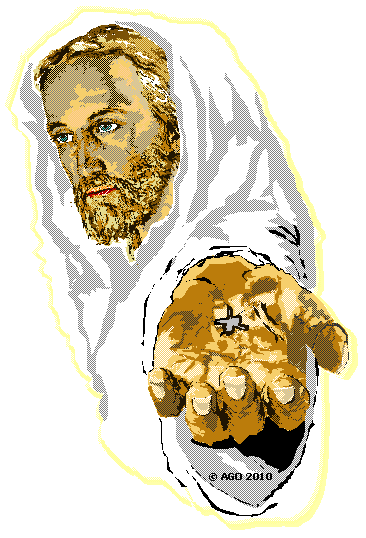 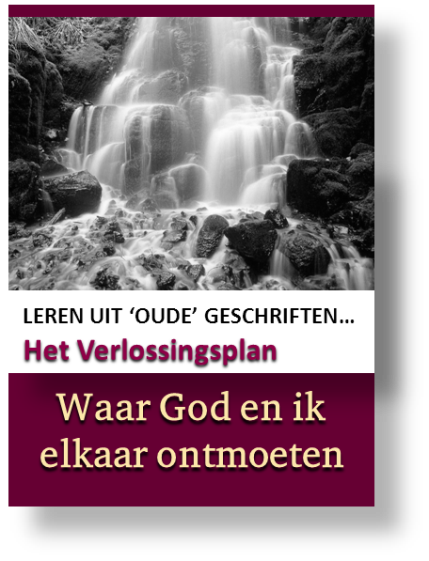 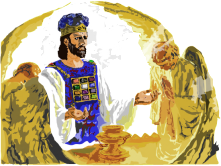 HET HEILIGDOM
Hoe kunnen we Het Hemels Heiligdom op een eenvoudige manier weergeven ?
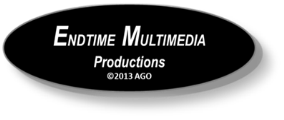 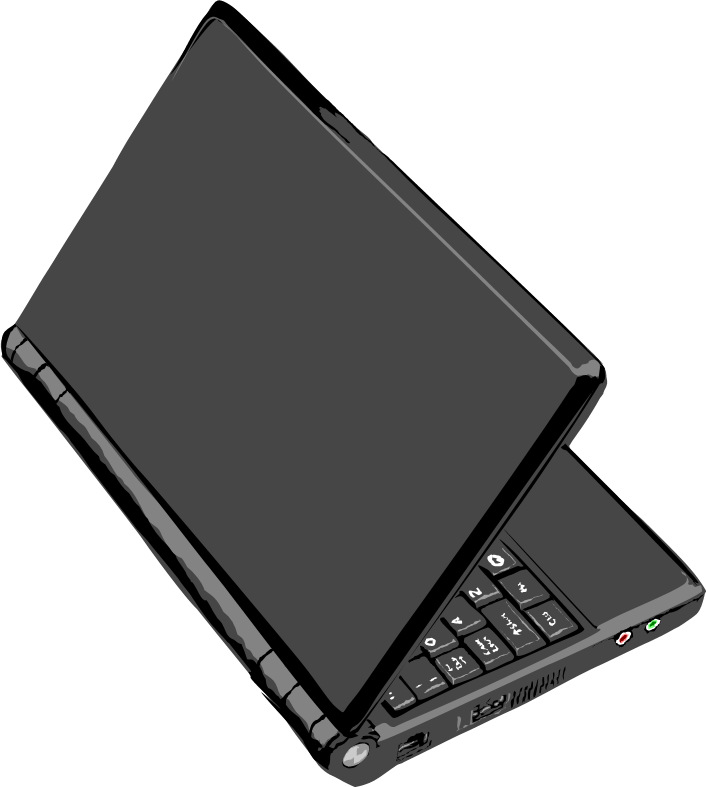 LAPTOP
EXTERNE 
HARDDISK
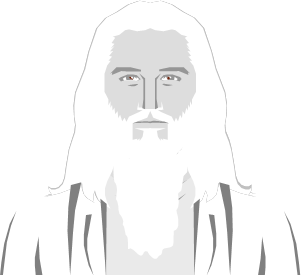 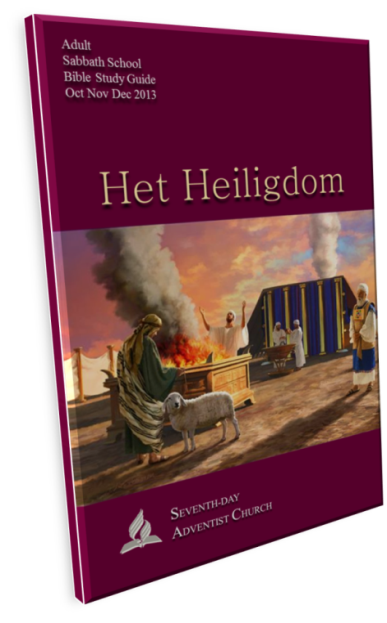 HEILIGDOM
“Gods 
       Huis”
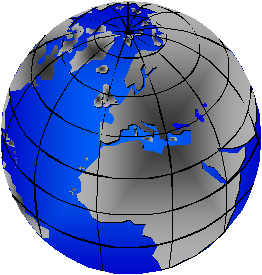 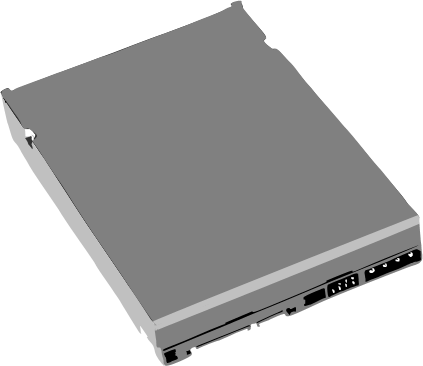 “AARDE”
VOORHOF
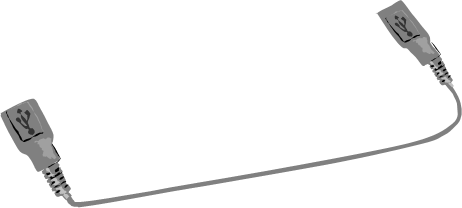 GEBEDEN
USB 3.0 KABEL
© AGO 2013
sdapioneers@hotmail.com
Het Hemels Heiligdom in een “modern jasje”…
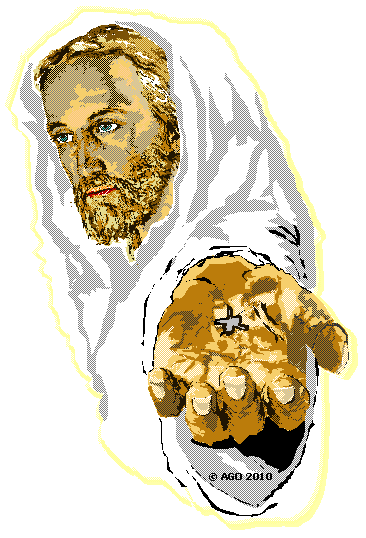 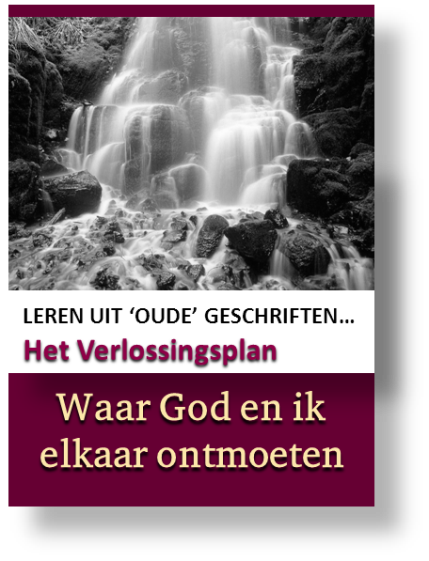 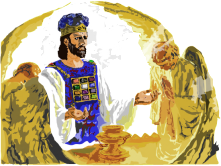 HET HEILIGDOM
Hoe kunnen we Het Hemels Heiligdom op een eenvoudige manier weergeven ?
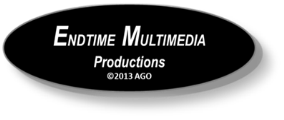 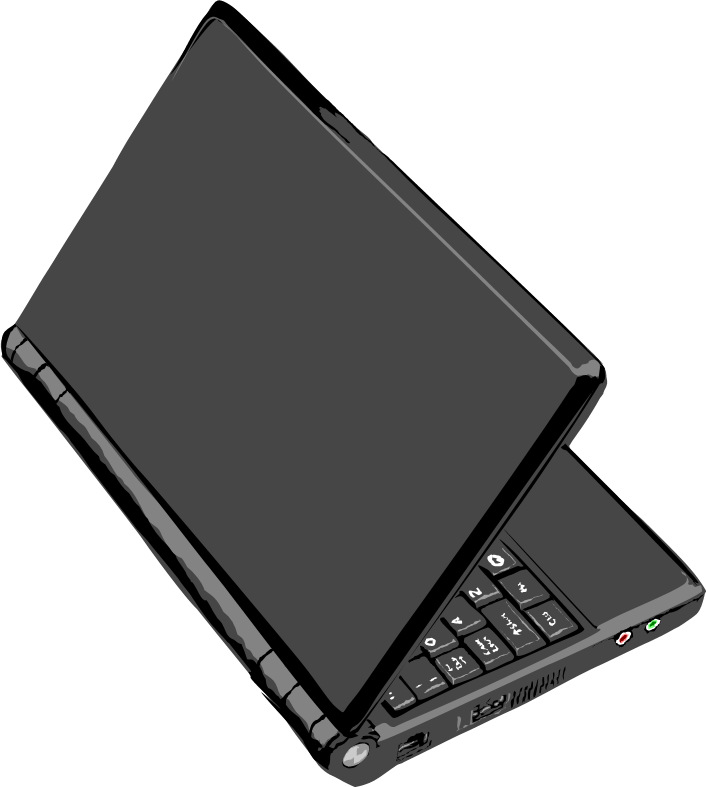 LAPTOP
EXTERNE 
HARDDISK
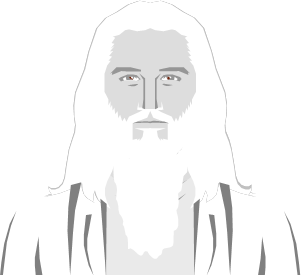 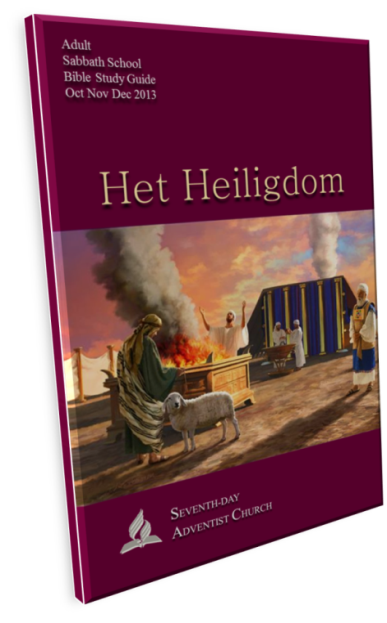 HEILIGDOM
“Gods 
       Huis”
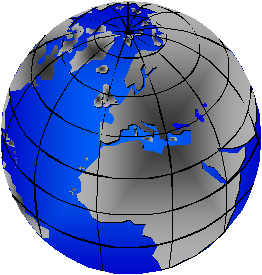 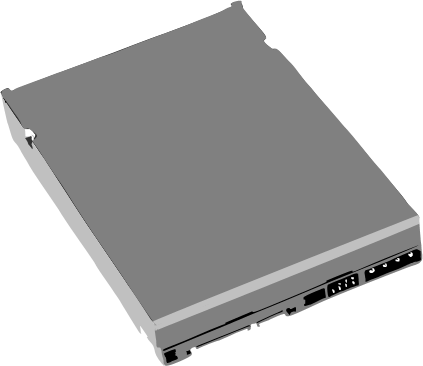 “AARDE”
VOORHOF
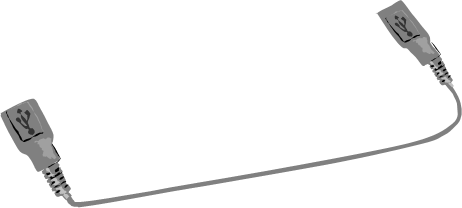 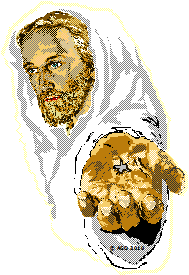 GEBEDEN
USB 3.0 KABEL
“Middelaar”
“Offer”
© AGO 2013
sdapioneers@hotmail.com
Het Hemels Heiligdom in een “modern jasje”…
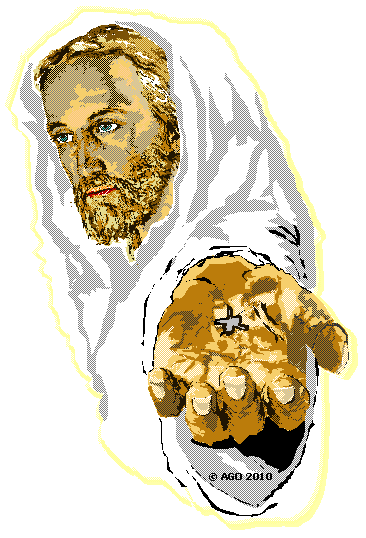 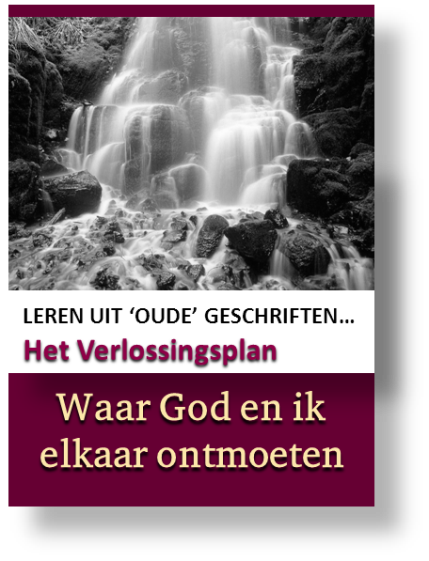 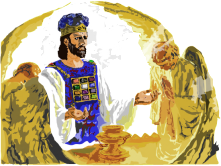 HET HEILIGDOM
Hoe kunnen we Het Hemels Heiligdom op een eenvoudige manier weergeven ?
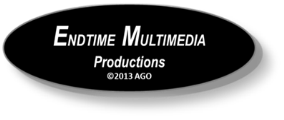 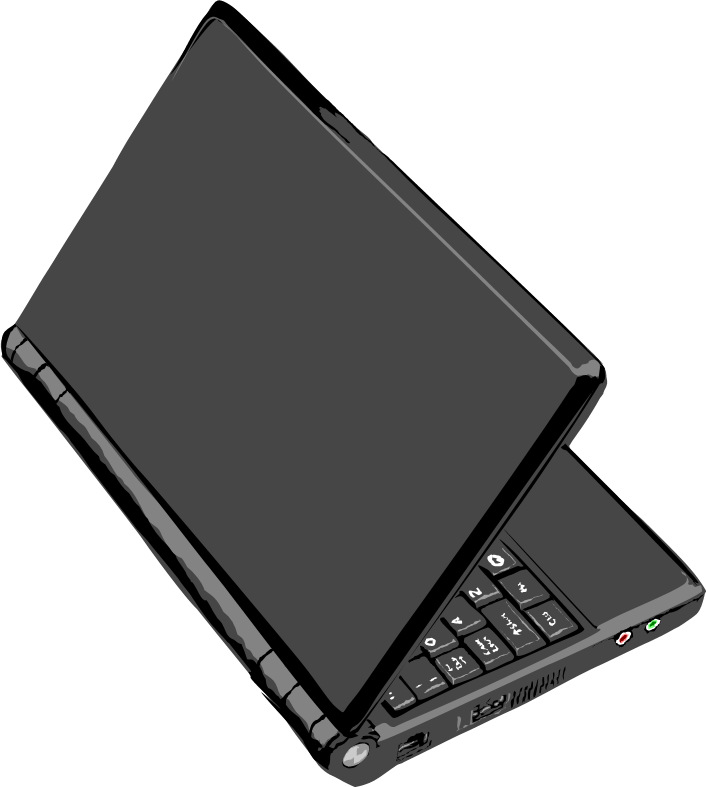 LAPTOP
EXTERNE 
HARDDISK
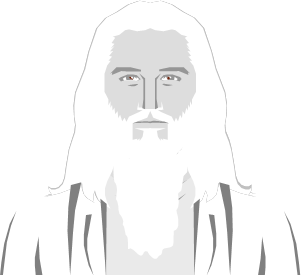 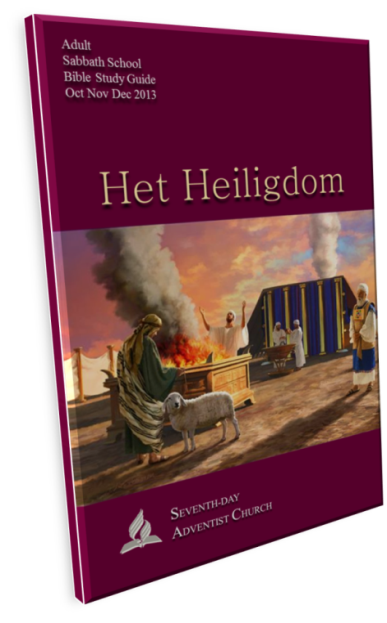 HEILIGDOM
“Gods 
       Huis”
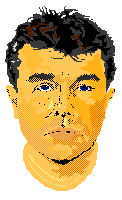 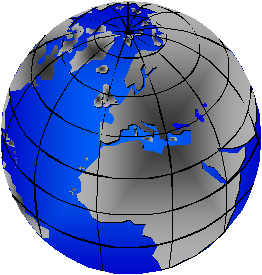 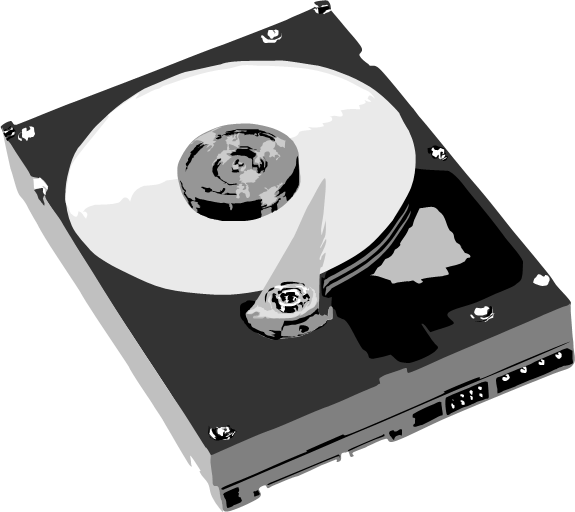 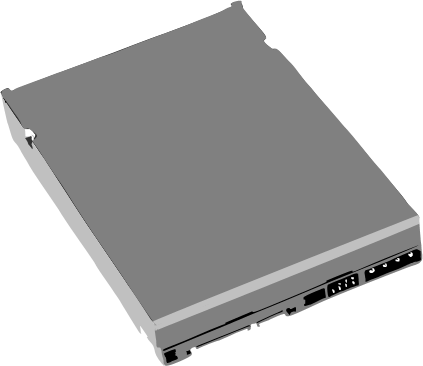 “Earth”
IK
COURTYARD
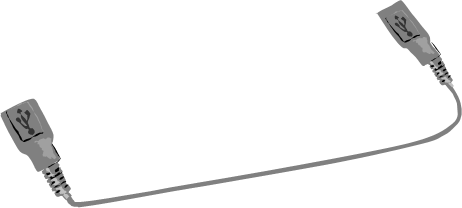 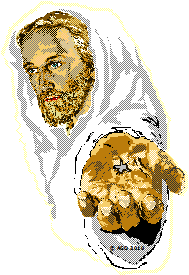 GEBEDEN
USB 3.0 KABEL
“Middelaar”
“Offer”
© AGO 2013
sdapioneers@hotmail.com
Het Hemels Heiligdom in een “modern jasje”…
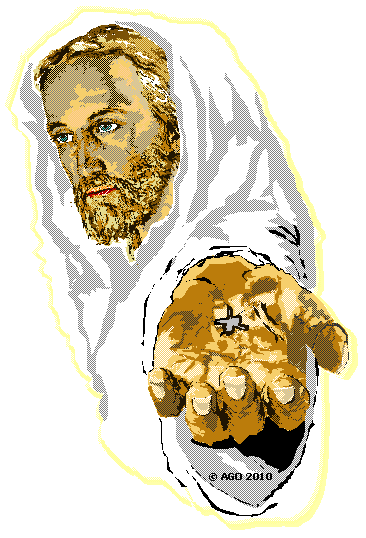 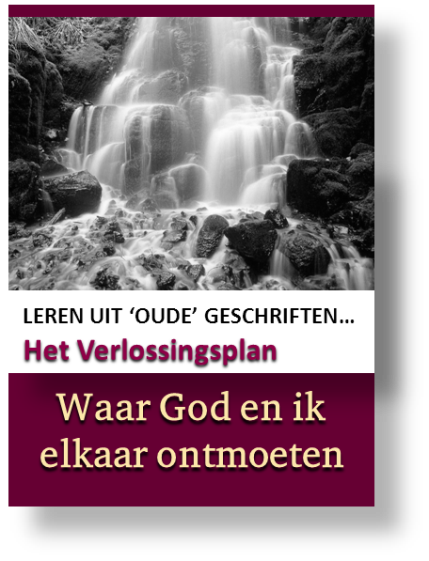 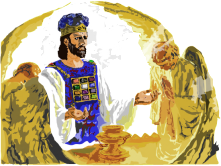 HET HEILIGDOM
Vergeving, Verzoening, en… 
Vernietiging van ZONDEN !!!
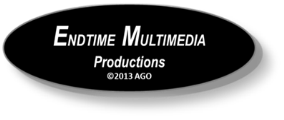 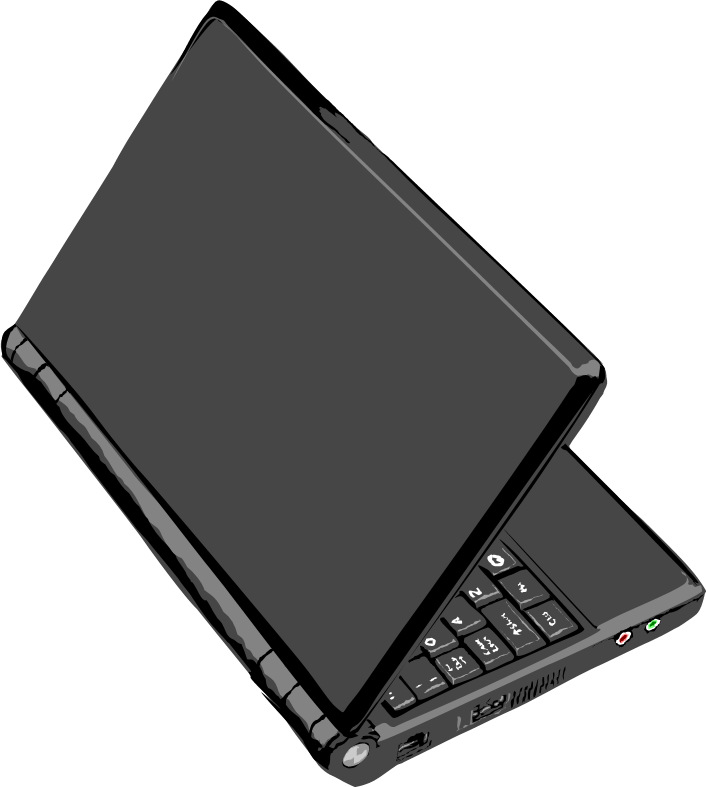 LAPTOP
EXTERNE 
HARDDISK
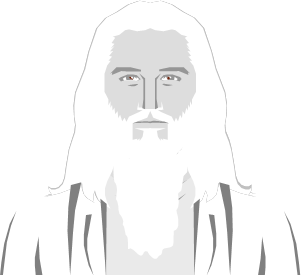 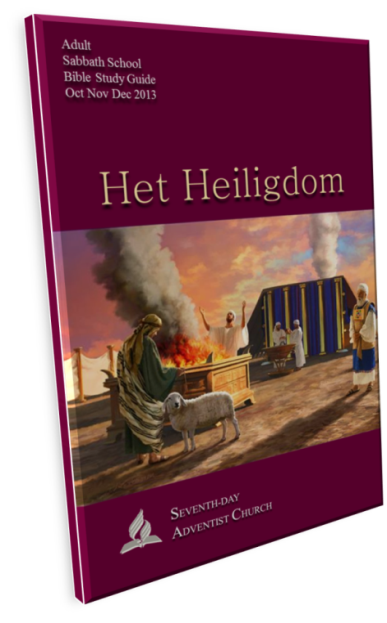 HEILIGDOM
“Gods 
       Huis”
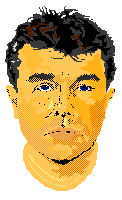 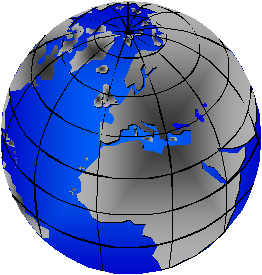 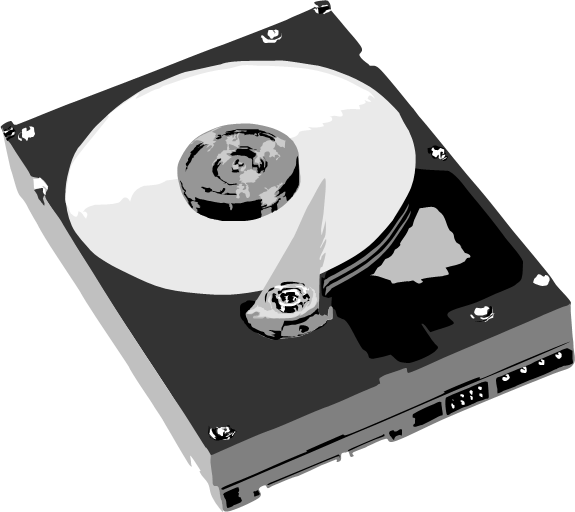 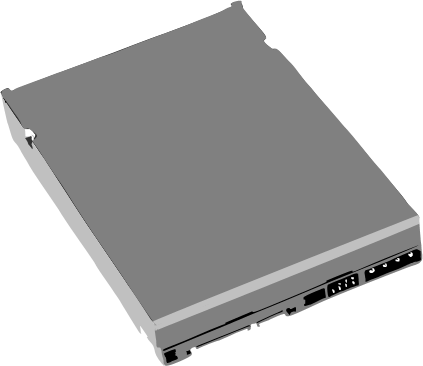 “Earth”
IK
COURTYARD
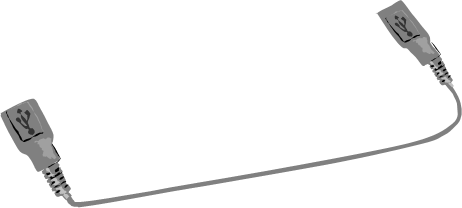 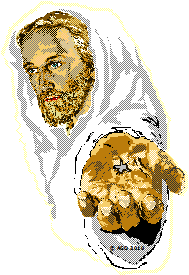 GEBEDEN
USB 3.0 KABEL
“Middelaar”
“Offer”
© AGO 2013
sdapioneers@hotmail.com
Het Hemels Heiligdom in een “modern jasje”…
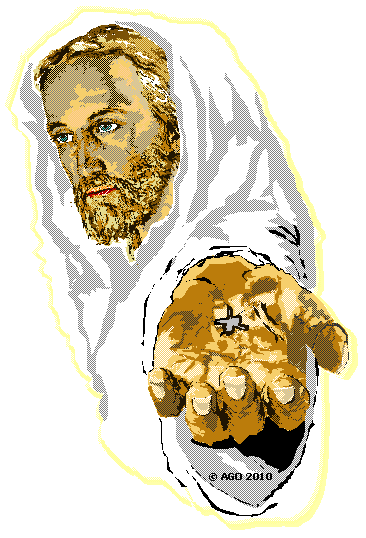 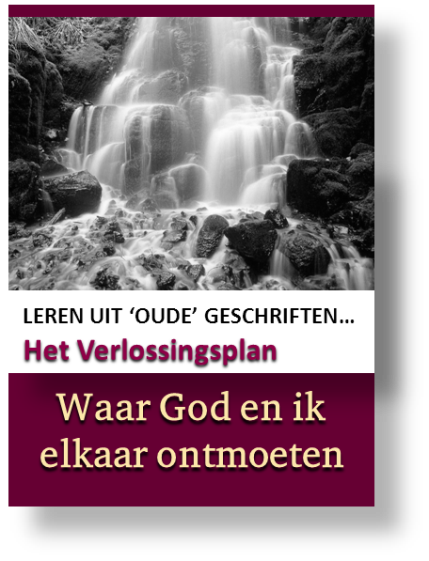 HET HEILIGDOM
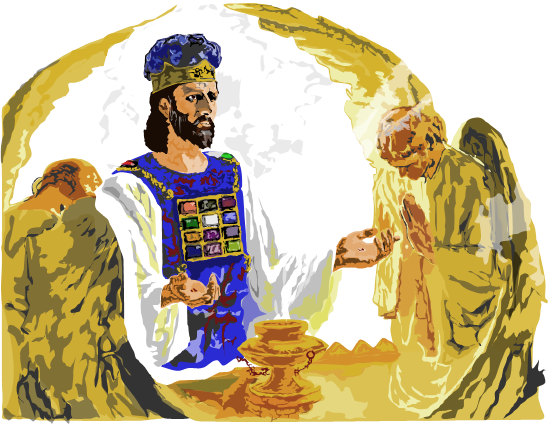 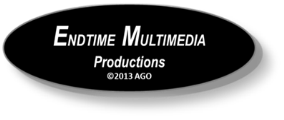 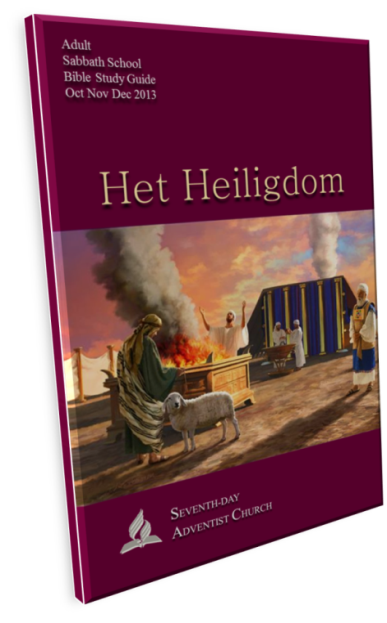 Zo “EENVOUDIG” is  
Het Hemels Heiligdom !!!
© AGO 2013
sdapioneers@hotmail.com
Het Hemels Heiligdom in een “modern jasje”…